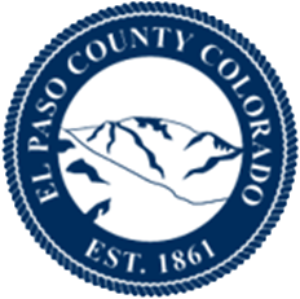 2021 Budget ReportMay 2021
Nikki Simmons, CPA, CPFO
County Controller
Financial Services Department
June 29, 2021
Presentation Overview
May 2021 Activity – General Fund Unrestricted (within BoCC Discretion)
May 2021 Activity - Partially Restricted
 -  Road & Bridge Fund		
 -  Human Services Fund	
 -  Capital Improvement Fund  
 -  Self-Insurance Fund (Risk/Workers’ Compensation & Benefits)
May 2021 Activity - Restricted
 -  General Fund (Restricted)	
 -  Conservation Trust Fund
 -  Schools’ Trust Fund
 -  Household Hazardous Waste Fund
 -  Local Improvement Districts
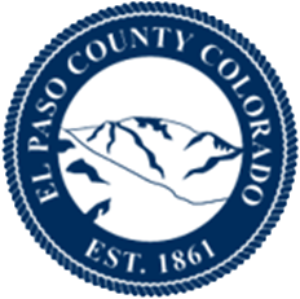 2
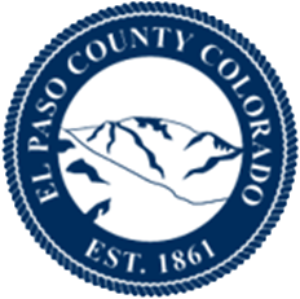 333
33
3333
May 2021 – General Fund (Unrestricted)
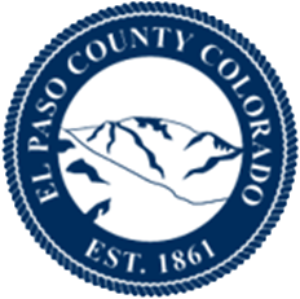 444
4
May 2021 – General Fund (Unrestricted)
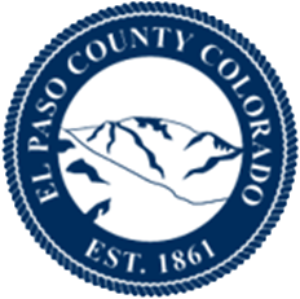 5
May 2021 – Fire/Flood Projects
Ongoing Projects 
Hanson Trail Head			  $  1,328,318
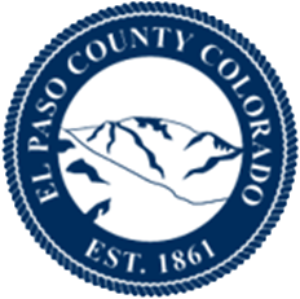 6
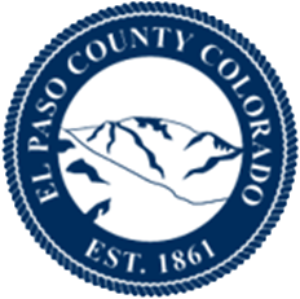 7
May 2021 – Road & Bridge
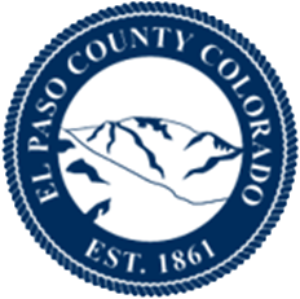 8
May 2021 – Road & Bridge Projects
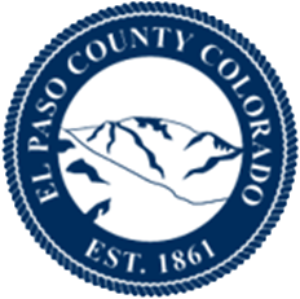 9
May 2021 – Road & Bridge Projects
10
May 2021 – Human Services
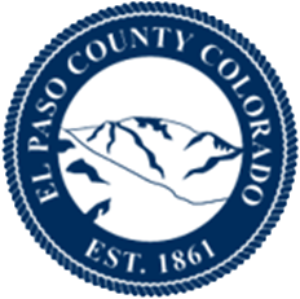 11
May 2021 – Capital Improvement
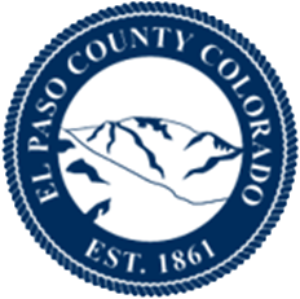 12
May 2021 – Self Insurance – Risk, Workers’ Compensation & Unemployment
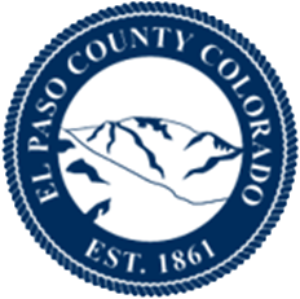 13
May 2021 – Self Insurance – Health Trust Benefits
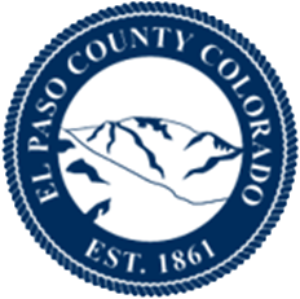 14
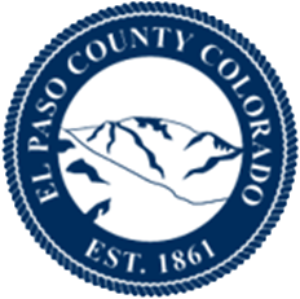 15
May 2021 – General Fund (Restricted)
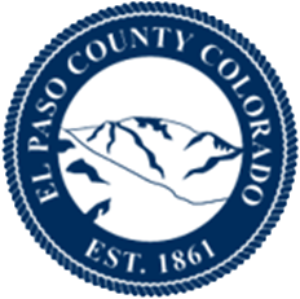 16
General Fund (Restricted)Community Services/County Parks Projects
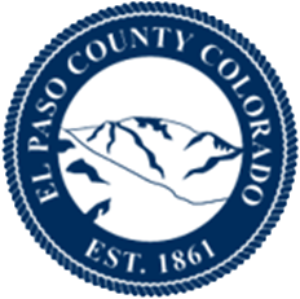 17
General Fund (Restricted)Community Services/County Parks Projects
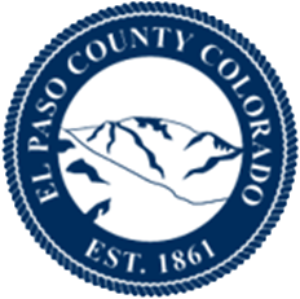 18
May 2021 – Conservation Trust Fund
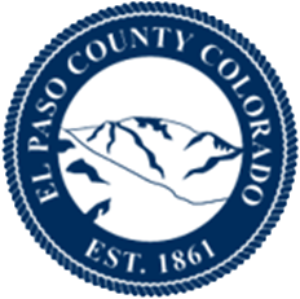 19
May 2021 – Schools’ Trust Fund
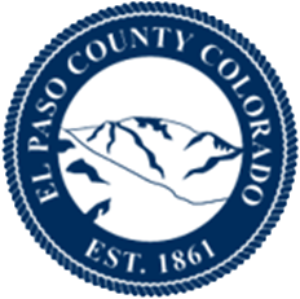 20
May 2021 – Household Hazardous Waste Fund
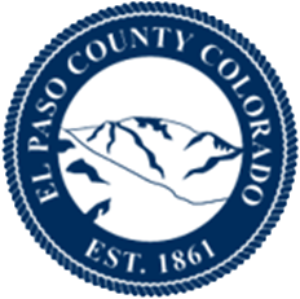 21
May 2021 – Local Improvement Districts (LIDs*)
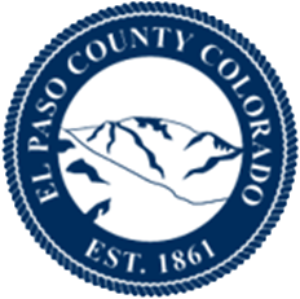 22
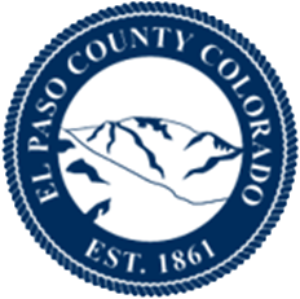 23